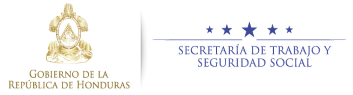 Código de Conducta Ética del Servidor Público y su Reglamento
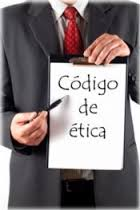 Dirigido a Servidores Públicos
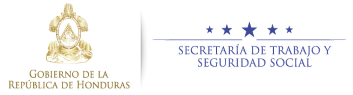 Qué es la Ética?
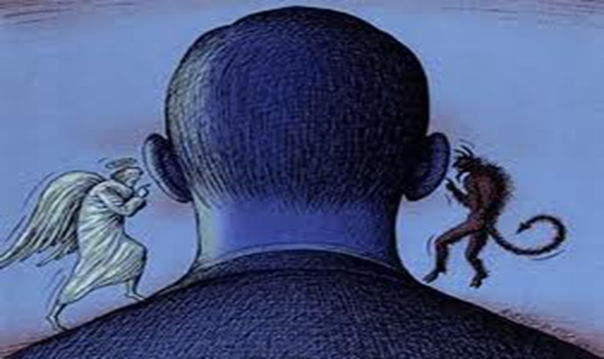 Código de Conducta Ética
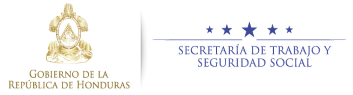 Conjunto de deberes, prohibiciones e incompatibilidades aplicables, sin excepción a todas las personas que se desempeñen en la función pública 

El ingreso a la función pública, 
    obliga al servidor a conocer 
    y cumplir fielmente el Código.
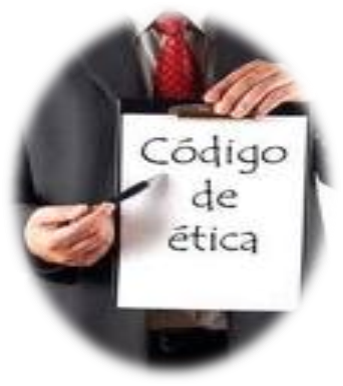 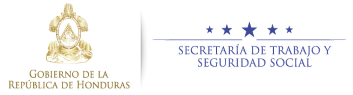 CCESP Art. 6 Normas de Conducta Ética
Normas de Conducta
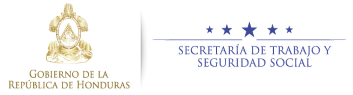 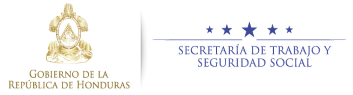 Normas de Conducta
Abstenerse de usar su cargo, poder, autoridad o influencia para obtener o procurar beneficios o ventajas indebidas o ilegales para sí o para terceras personas naturales o jurídicas.
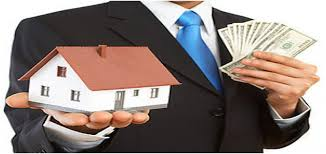 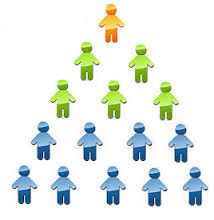 Dar cumplimiento a las órdenes que le imparta el superior jerárquico competente, siempre y cuando éstas reúnan las formalidades del caso, se ajusten a la Ley y tengan por objeto la ejecución de actos que le competan al servidor público en virtud de las funciones inherentes a su cargo.
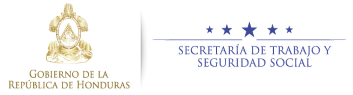 Normas de Conducta
Facilitar la investigación en el caso que se le impute un delito y colaborar con las autoridades para que se ejecuten las medidas administrativas y judiciales necesarias para esclarecer la situación a fin de dejar a salvo su honra y la dignidad de su cargo.
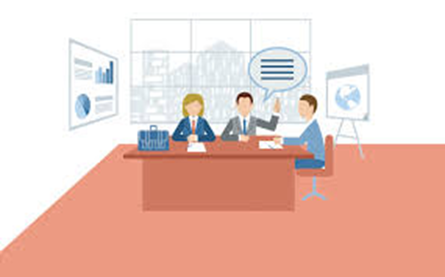 Conductas No Éticas
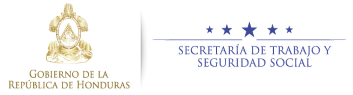 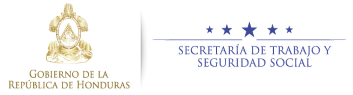 Todo servidor público está obligado a cumplir fielmente todas las normas de conducta y las demás normas éticas internas de la institución en la cual labora. Su incumplimiento dará lugar al inicio del procedimiento disciplinario para la aplicación de la sanción correspondiente. 

Los servidores públicos deberán abstenerse de practicar conductas contrarias a la ética en la función pública que generen en la ciudadanía desconfianza y resten credibilidad a quienes la ejercen.
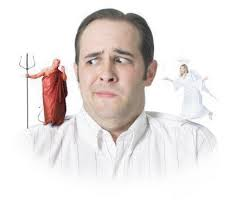 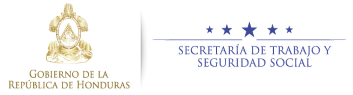 Medidas Preventivas
Los servidores públicos tienen la obligación de respetar estrictamente los procedimientos de contratación de personal legalmente aplicables; no favorecer ni discriminar a una persona por razones de orden político, partidista o sectario.
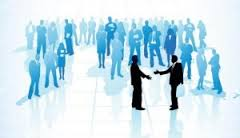 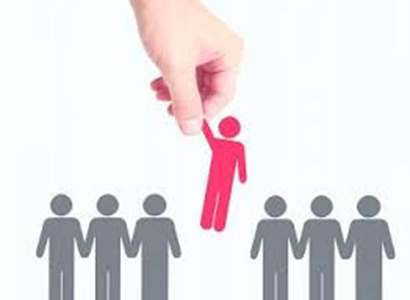 Motivar las resoluciones, providencias o acuerdos que dicte, explicando claramente las razones de hechos y de derecho en que los fundamente.
Medidas Preventivas
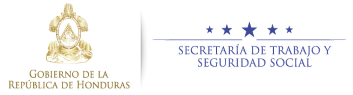 Todo servidor público está obligado a recibir un curso sobre este CCESP y sobre las reglas de ética específicas de la institución para la cual preste sus servicios, y no podrá abstenerse de participar en los cursos, talleres, conferencias o seminarios que sobre ética y moral públicas que se impartan por su institución pública u otros que programe el Estado.
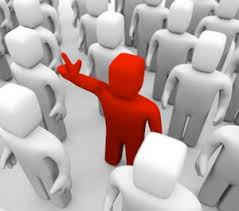 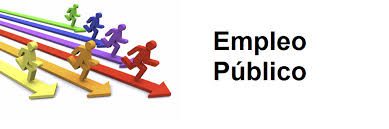 También a hacer el máximo esfuerzo posible por alcanzar los fines, objetivos y metas de interés público de la institución para la cual presta sus servicios.
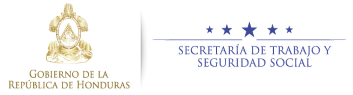 Medidas Preventivas
El servidor público tiene prohibido designar parientes dentro del cuarto grado de consanguinidad o segundo de afinidad para que presten servicios en la institución directamente a su cargo, sea de manera remunerada o adhonorem.
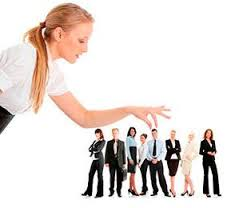 El servidor público que desempeñe un cargo remunerado a tiempo completo en una de las instituciones, no debe ejercer otro cargo remunerado en dichas instituciones, órganos o entes, salvo en la docencia, cultura o la asistencia social, siempre y cuando esas funciones no interfieran con su jornada laboral y el cumplimiento de su funciones principales.
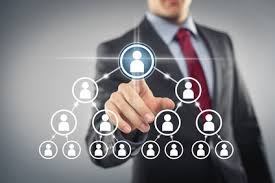 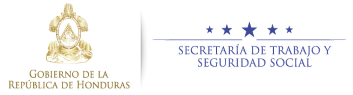 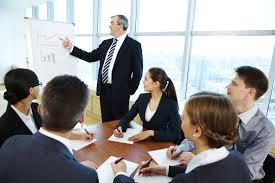 Ningún servidor público en el ejercicio de sus funciones, utilizará su poder, información, recursos humanos, materiales o financieros, asignados o procedentes de su función, para la realización de actividades personales, políticas, religiosas o gremiales.
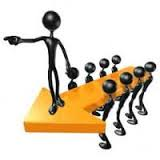 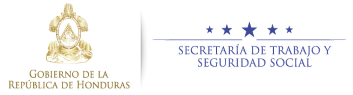 Conflicto de Intereses
Un conflicto de intereses surge cuando un servidor público tiene un interés particular de cualquier índole, o asume el de una tercera persona natural o jurídica, y dicho interés tiene la posibilidad de convertirse o en efecto es potencialmente adverso a los intereses del Estado.
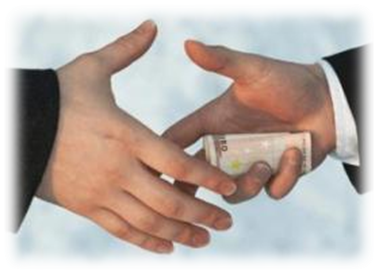 Los servidores públicos, en el ejercicio de sus funciones oficiales, deben actuar de acuerdo a los mejores intereses del Estado y de la nación hondureña y mantener su independencia de criterio y sus principios de integridad y honestidad.
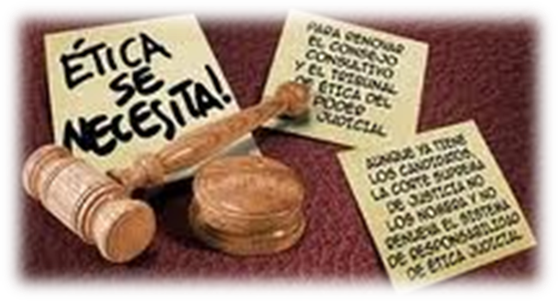 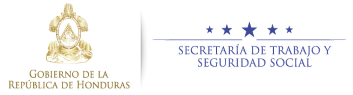 Ejemplos
Dirigir o administrar en el ámbito privado actividades reguladas por el Estado o ser contratista o proveedor del mismo

Prevalecer su autoridad, poder, influencia u ocupar su cargo para favorecer intereses personales o familiares
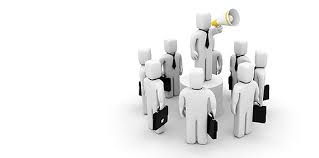 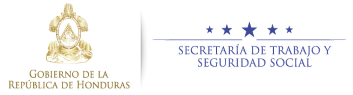 Conflicto de Intereses
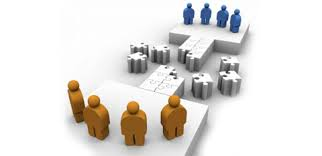 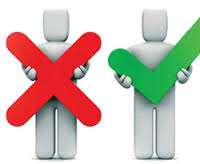 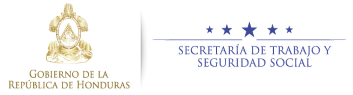 Régimen de Regalos y Beneficios
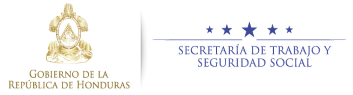 Régimen de Regalos y otros Beneficios
Ningún servidor público debe solicitar, aceptar o admitir dinero, dádivas, beneficios, regalos objetos de valor, favores, viajes, gastos de viaje, promesas u otras ventajas o valores materiales o inmateriales, que condicionen el desempeño de la función pública, directa ni indirectamente, ni para sí ni para terceros; de personas o entidades que tengan interés en: 
Obtener relaciones contractuales, comerciales o financieras con su institución.
Efectuar actividades o negocios que estén relacionadas o reguladas por su institución.
Afectar a terceros directa o indirectamente con el cumplimiento o incumplimiento de sus deberes como servidor público.
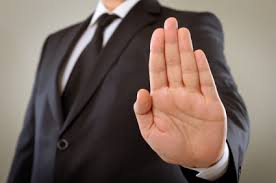 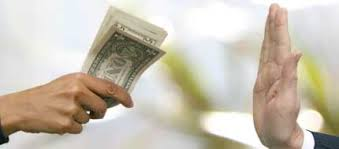 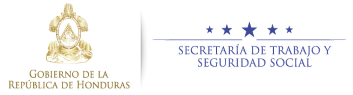 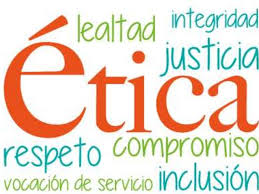 Ningún servidor público podrá solicitar o aceptar pago o reembolso alguno por gastos de transportación y subsistencia, de personas o instituciones directa o indirectamente relacionadas con la supervisión, inspección, auditorías o demás gestiones principales de la institución.
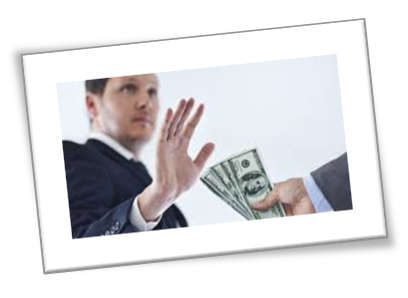 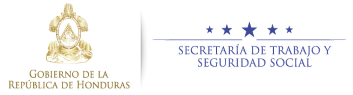 CCESP Art. 26 Excepciones
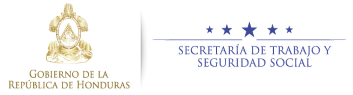 Valor  Simbólico  Aceptable
Alimentos y bebidas que se otorguen en una reunión de trabajo, taller de capacitación
Los realizados por razones de amistad o relaciones personales
Material promocional
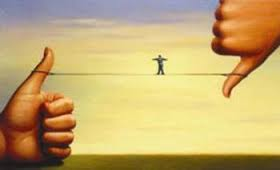 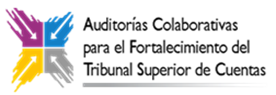 Regalos de Otros Gobiernos
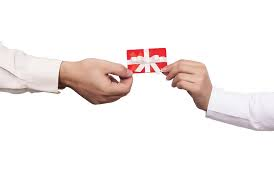 Denuncias
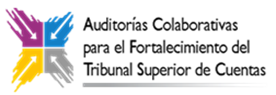 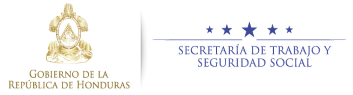 Las acciones que emprenda el Comité de Probidad y Ética Pública deberá ser realizados observando los siguientes principios:

Protección de la honra y la imagen de la persona investigada
Protección de la identidad del denunciante, que deberá ser mantenida en reserva.
Imparcialidad de los (as) miembros del comité en la investigación de la denuncia.
Garantía del debido proceso
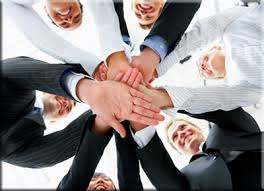 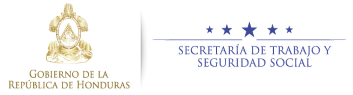 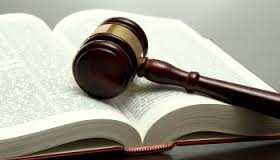 Sanciones
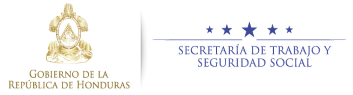 Prescripción de Acciones
El proceso disciplinario deberá iniciarse dentro del plazo de tres (3) meses, contados a partir del momento en que el Comité de Probidad y Ética Pública tenga conocimiento de la falta disciplinaria. Caso contrario se declarará prescrita la acción sin perjuicio de las responsabilidades administrativas, civiles o penales a que hubiese lugar.
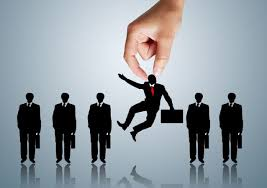 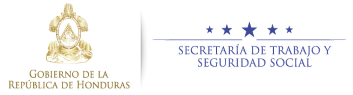 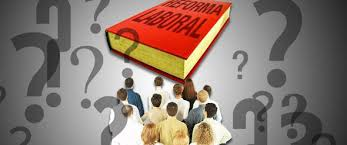 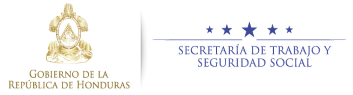 Circunstancias
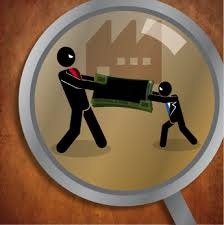 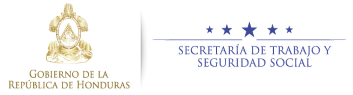 Sanciones Aplicables
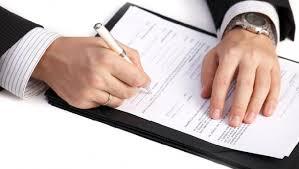 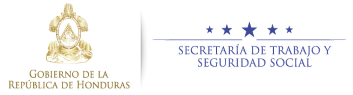 Se considerará una falta grave cualquier medida o represalia tomada por un funcionario contra algún servidor público que hubiese denunciado ante la autoridad competente o ante el Comité de Probidad y Ética Pública, algún acto de corrupción o infracción ética.
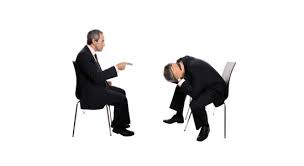 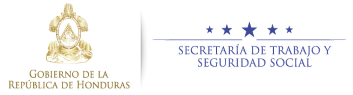 Objetor de Conciencia
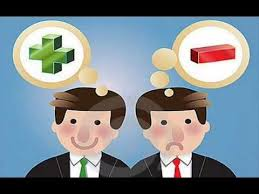 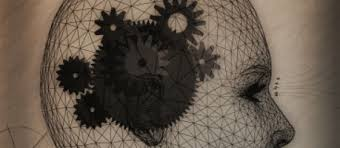 Artículo 72. La presentación de la solicitud de reconocimiento de objeción de conciencia producirá de inmediato la suspensión temporal del cumplimiento de las funciones o tareas asignadas, por parte del objetor, hasta que se resuelva dicha solicitud.
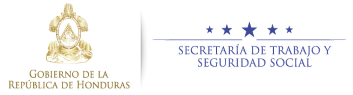 Es deber del titular de la institución u órgano de la administración pública, directa o indirectamente, asegurar las condiciones de trabajo para que el Comité de Probidad y Ética Pública cumpla sus funciones.
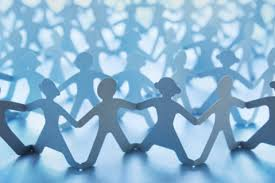 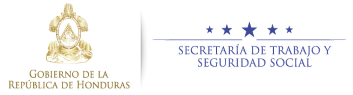 Avócate a nosotros estamos para apoyarte!!!
Comité de Probidad y Ética Publica STSS
Residencial Lomas del Guijarro Sur, Edificio Plaza Azul, Tegucigalpa

  comitedeetica@trabajo.gob.hn
www.trabajo.gob.hn / Comité de Ética
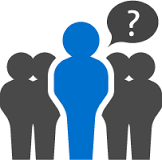 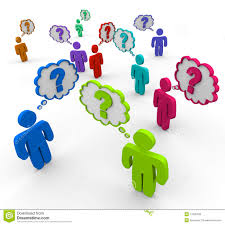